PEMPAL Moscow 23-25th October 2019Presentation on Albanian Government Chart of Accounts
Alma Beja
Treasury General Director
Ministry of Finance and Economy
alma.beja@financa.gov.al
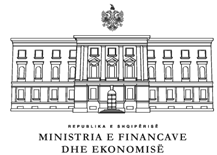 The main characteristics of the government CoA/BC
Albania Chart of Accounts is unified for all general government units (central government, local government, off budgetary funds)

Budget classification is integrated/unified with the Chart of Accounts. All budget execution and financial transactions are accounted in the same budget structure where the respective budget is planed.

All reports (financial, statistical, budget etc,) derive from BC/CoA structure. There is no need of mapping tables between BC and CoA.

The unified BC/CoA is introduced since 1993 (when treasury is created). Main enhancement on 2008 with the AGFIS implementation adding new segments. Not often updates performed (mostly of very detail codifications within existing classifications/segments)
The structure of the segments of Albanian BC/CoA
A multidimensional Chart of Accounts is implemented, insuring financial management and reporting requirements of the Albanian General Government.
The chart of accounting definition incorporates following financial information:
The main classess of the Economic Segment
Funds (class 1)
Sustainable Assets (class 2)
Inventory Accounts and Production in the Process (class 3)
Third Party Account (class 4)
Financial Assets (class 5)
Expenses (class 6)
Revenues (class 7)
Financial Results of the year (class 8)
Issues and plans for revising / improving existing CoA/BC
Implementation of accrual bases (IPSAS) will lead on the necessity of revising or improving existing CoA/BC. The existing Albanian CoA is almost in line with accrual accounting methodology (we expect small revisions/improvements) even though there will be a need in modification of multiple business processes. 

The assessment of existing Albanian CoA is going to be performed immediately after the decision of what IPSAS MoFE of Albania will implement.